1 Peter 4:3–4
3 For the time that is past suffices for doing what the Gentiles want to do, living in sensuality, passions, drunkenness, orgies, drinking parties, and lawless idolatry. 4 With respect to this they are surprised when you do not join them in the same flood of debauchery, and they malign you;
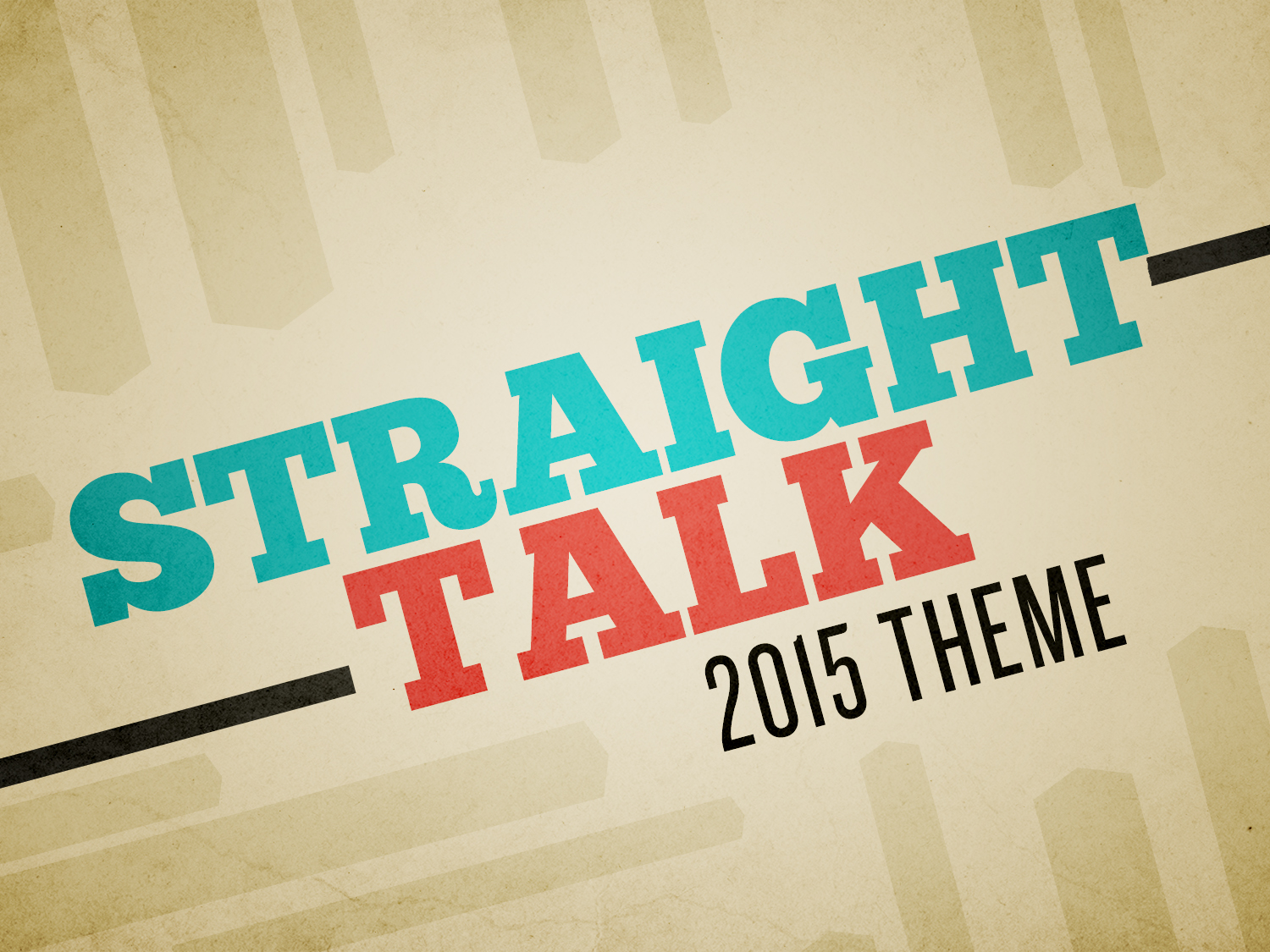 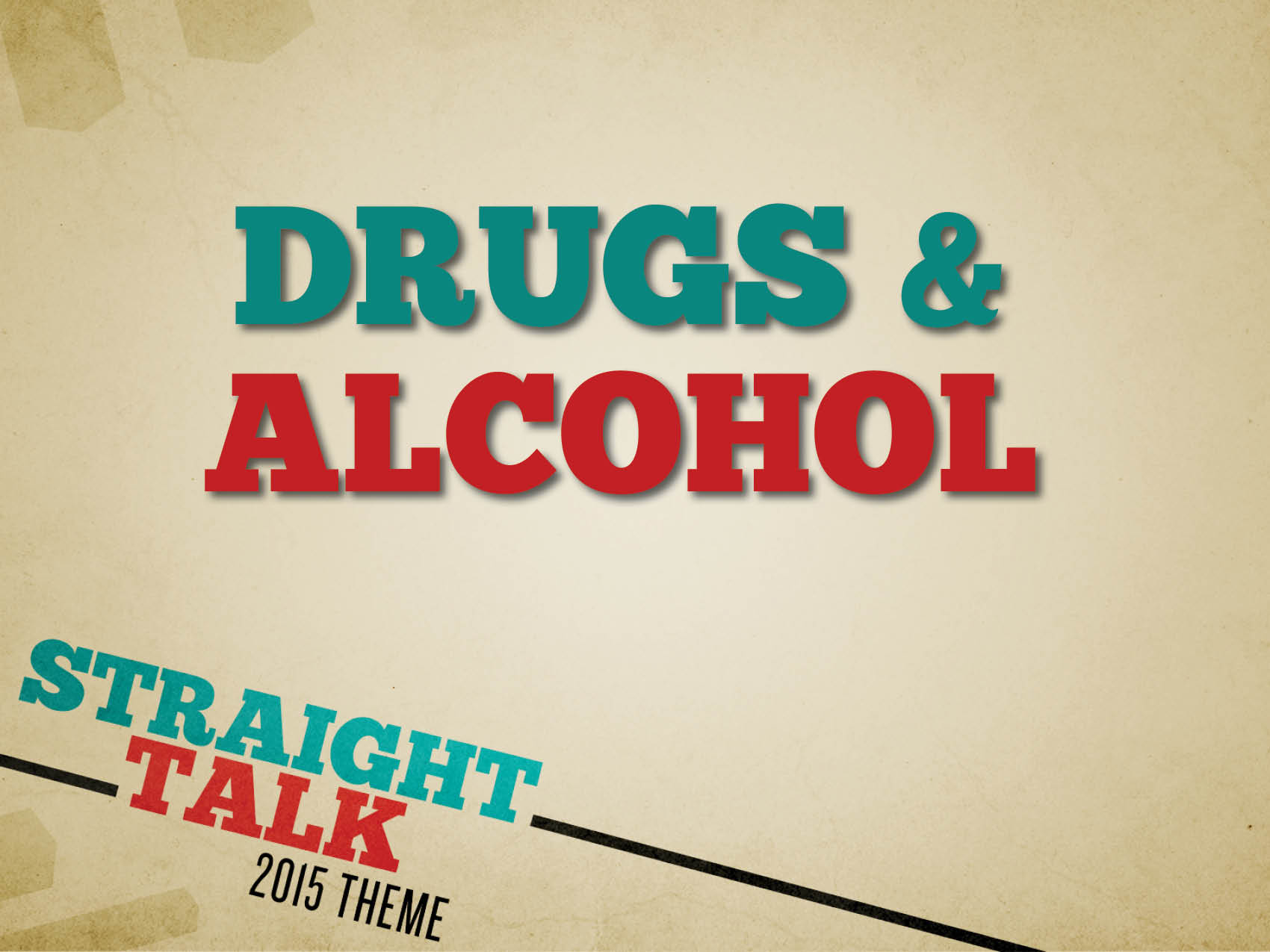 Is alcohol okay in moderation?
Drunkenness is a sin.
Romans 13:13; 1 Corinthians 5:11; 6:10; Galatians 5:21; 1 Peter 4:3
God is the ultimate judge.
2 Timothy 3:16–17
Some differences…
“Wine is wine…”
Isaiah 16:10; Jeremiah 48:33; 40:10–12
“Ancient people couldn’t keep the juice from fermenting.”
“Wine is rendered old or feeble in strength when it is frequently filtered” (Pliny 61–113 AD).
What does the Bible say?
20 passages are negative concerning intoxicating drink.
Proverbs 20:1 
Only one is positive.
Proverbs 31:6–7
WAIT!
“I thought the Bible just said don’t get drunk…”
Ephesians 5:18
“to make drunk”
But everybody drank wine!
1 Timothy 5:23
Proverbs 20:1
Questions to ask…
Will it harm me?
Is it a good use of my money?
Will it give me a good name?
Do I want my children to do it?
Does it put me around good influences?
If the Lord was here, would I have a drink with him?